Surface ozone analyzer and inlet at Tiksi
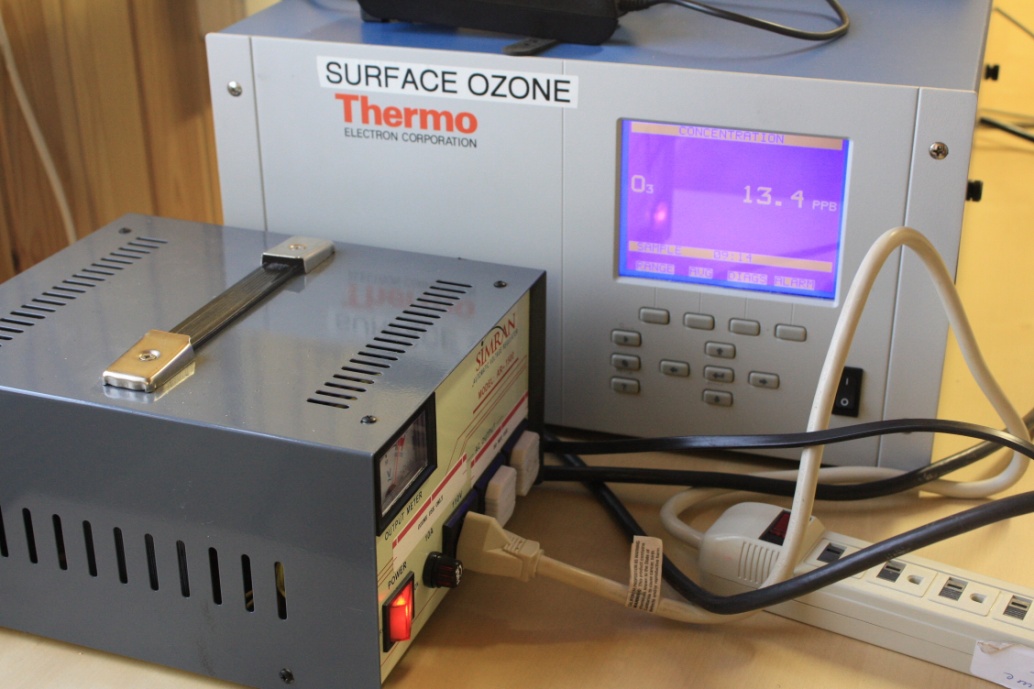 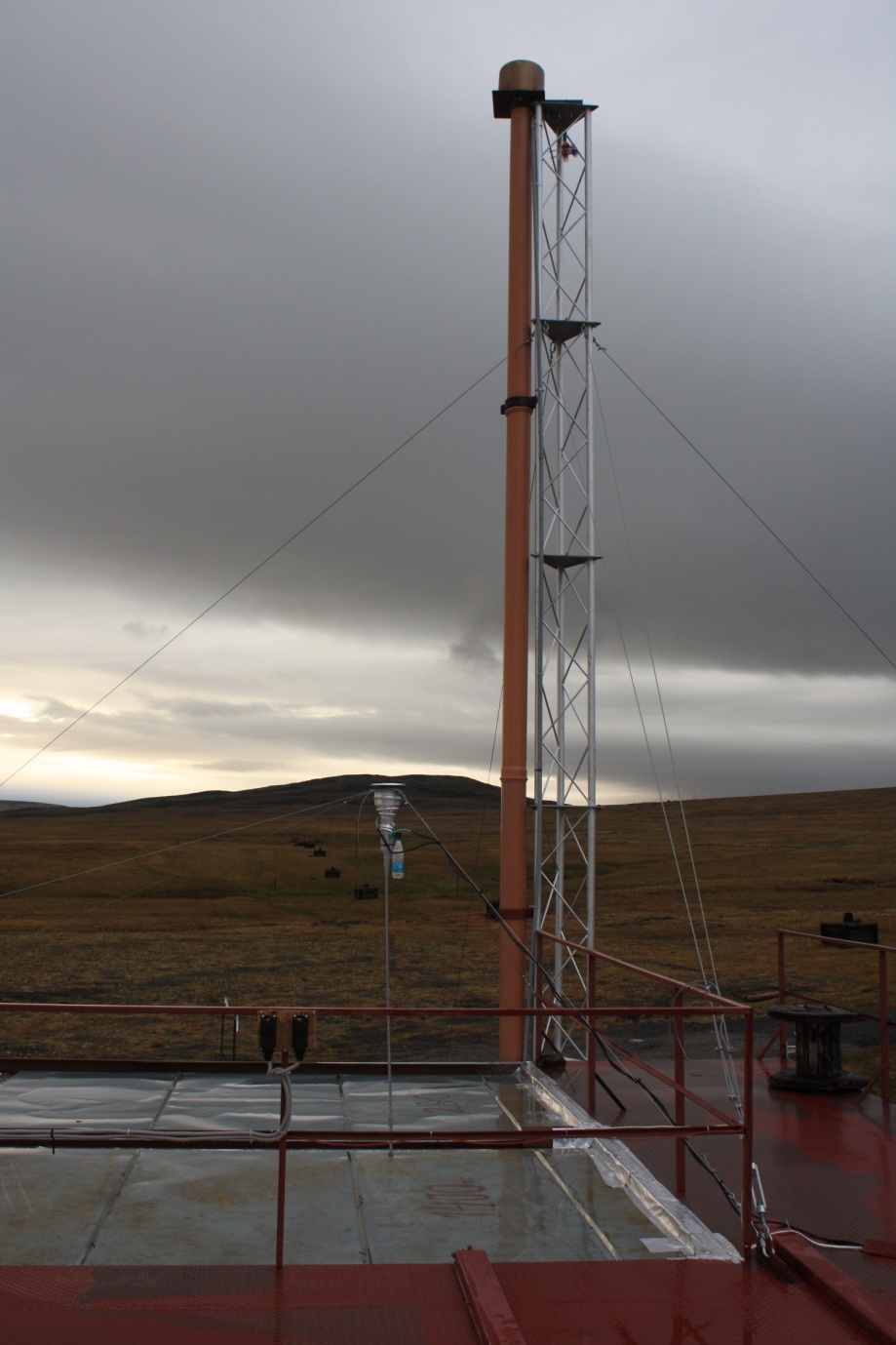 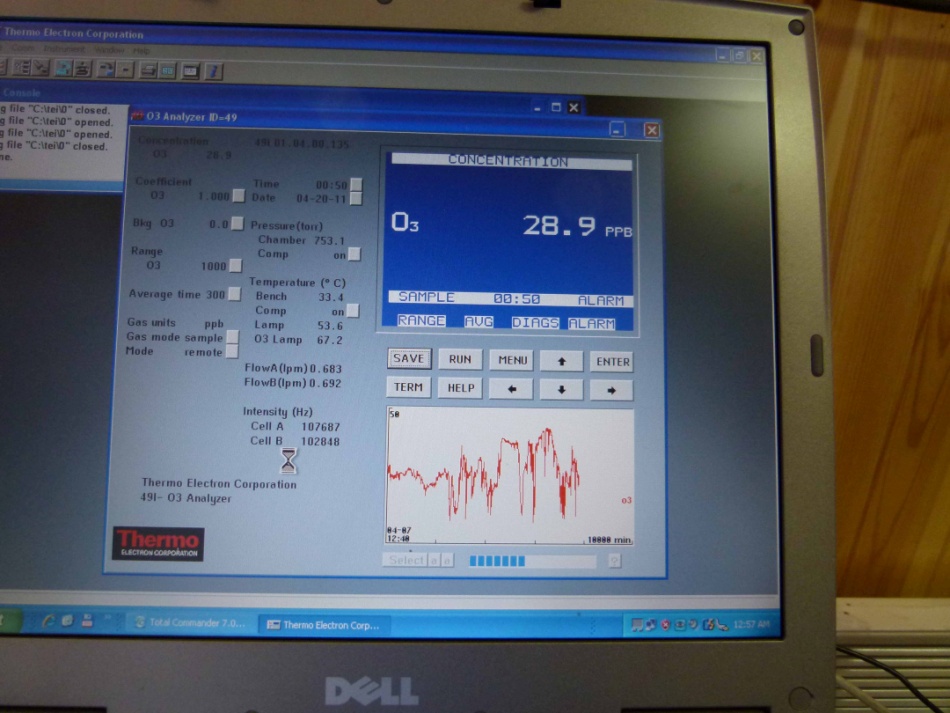 Comparison of monthly surface ozone atBarrow, Alaska and Tiksi, Russia
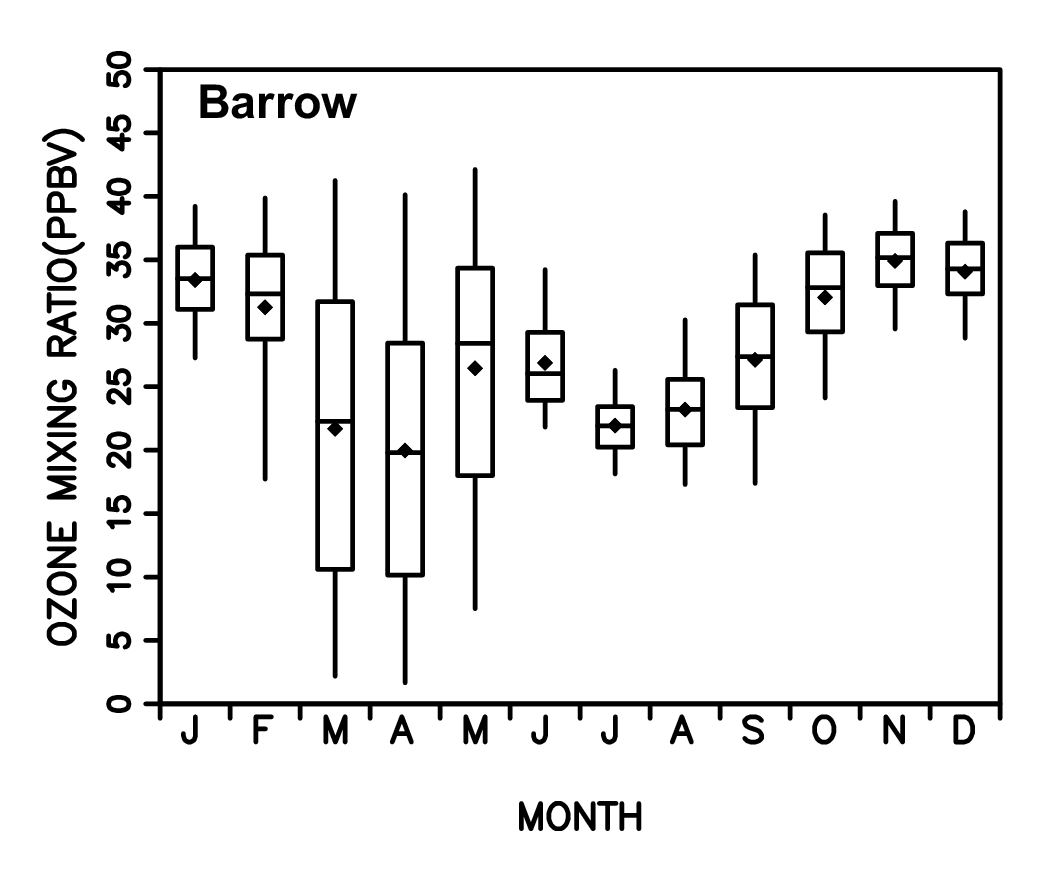 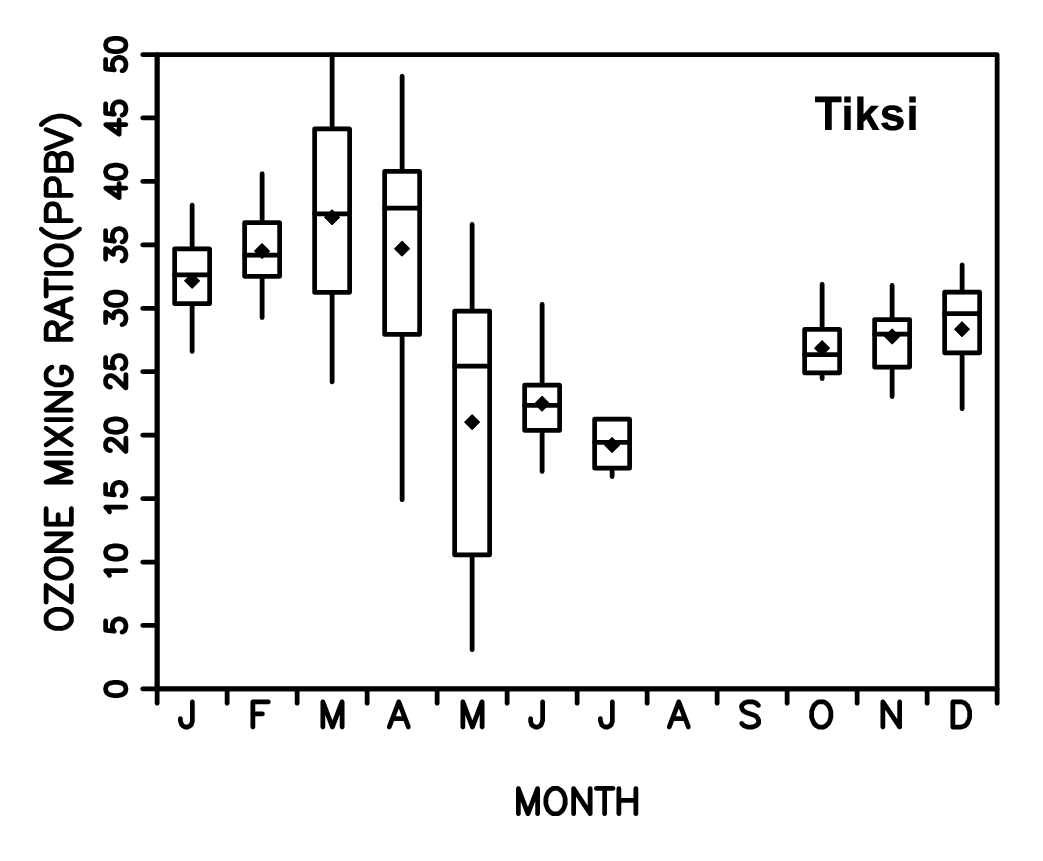 Comparison of hourly surface ozone atBarrow, Alaska and Tiksi, Russia in March 2011
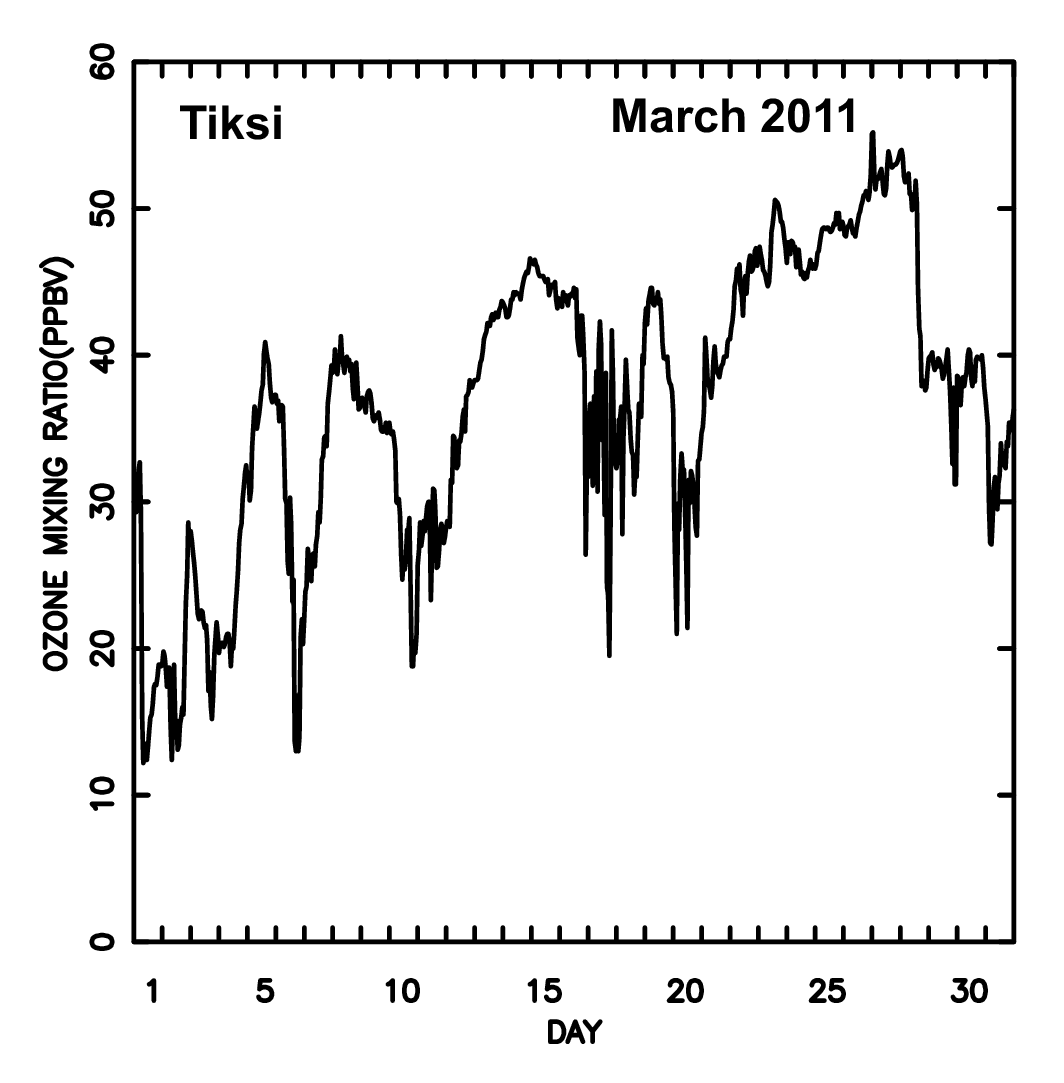 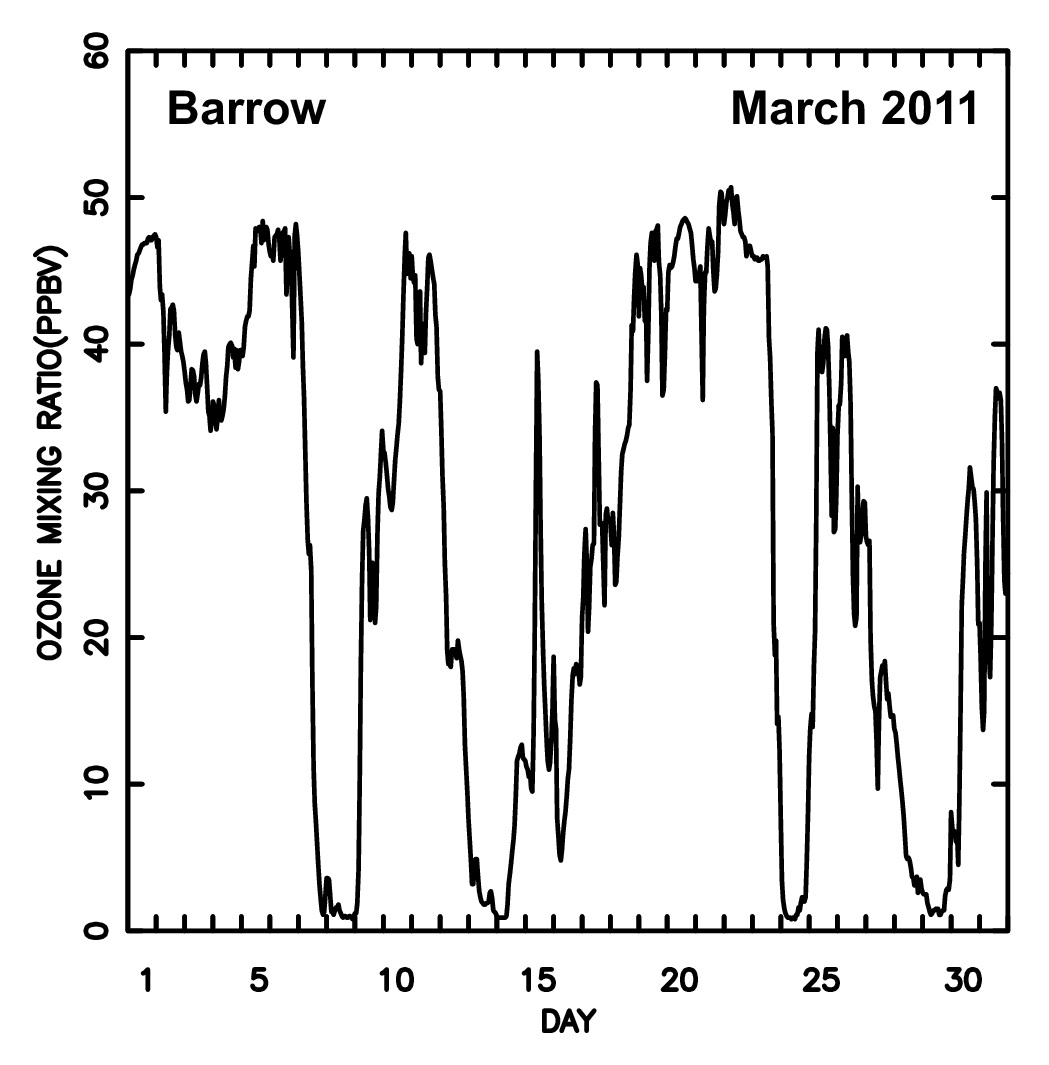 Comparison of hourly surface ozone atBarrow, Alaska and Tiksi, Russia in April 2011
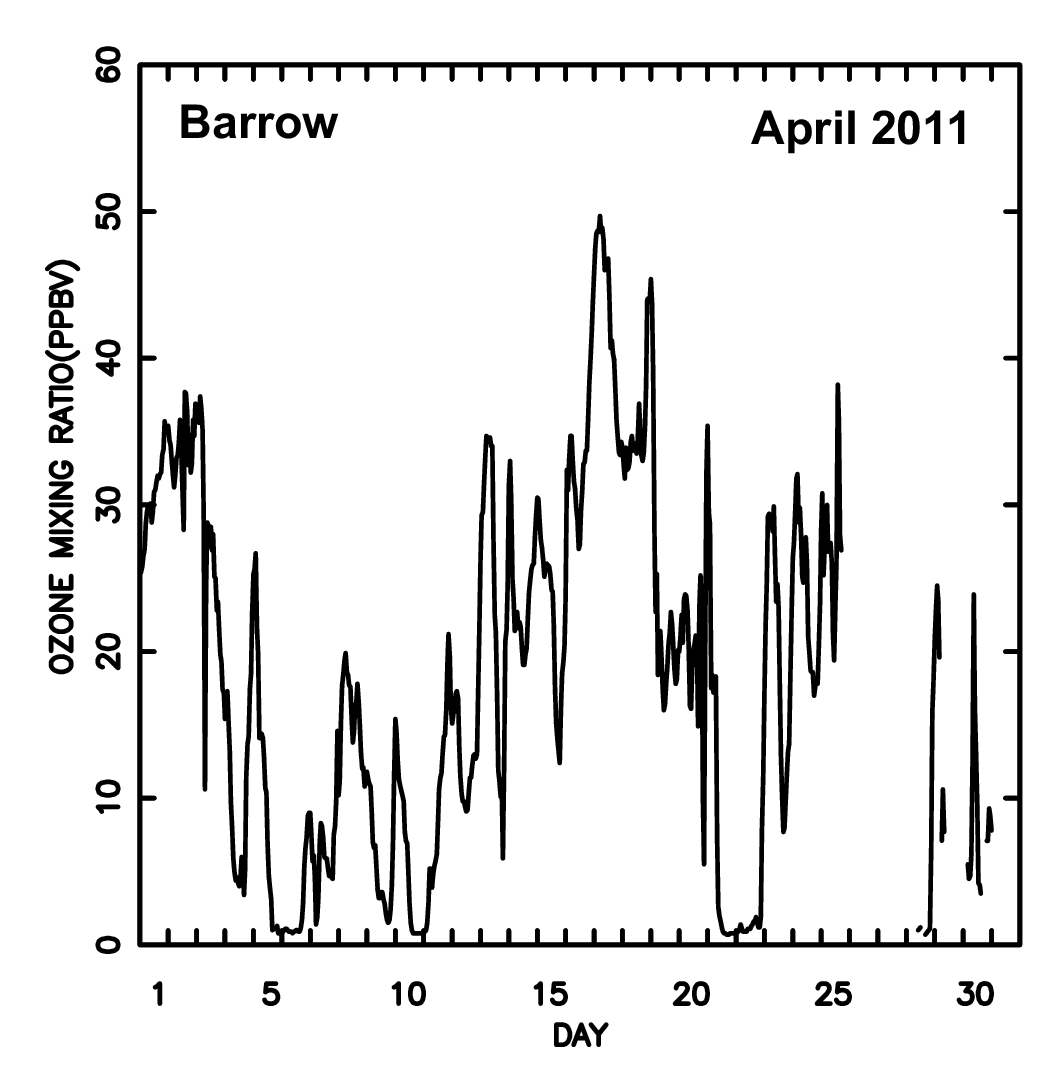 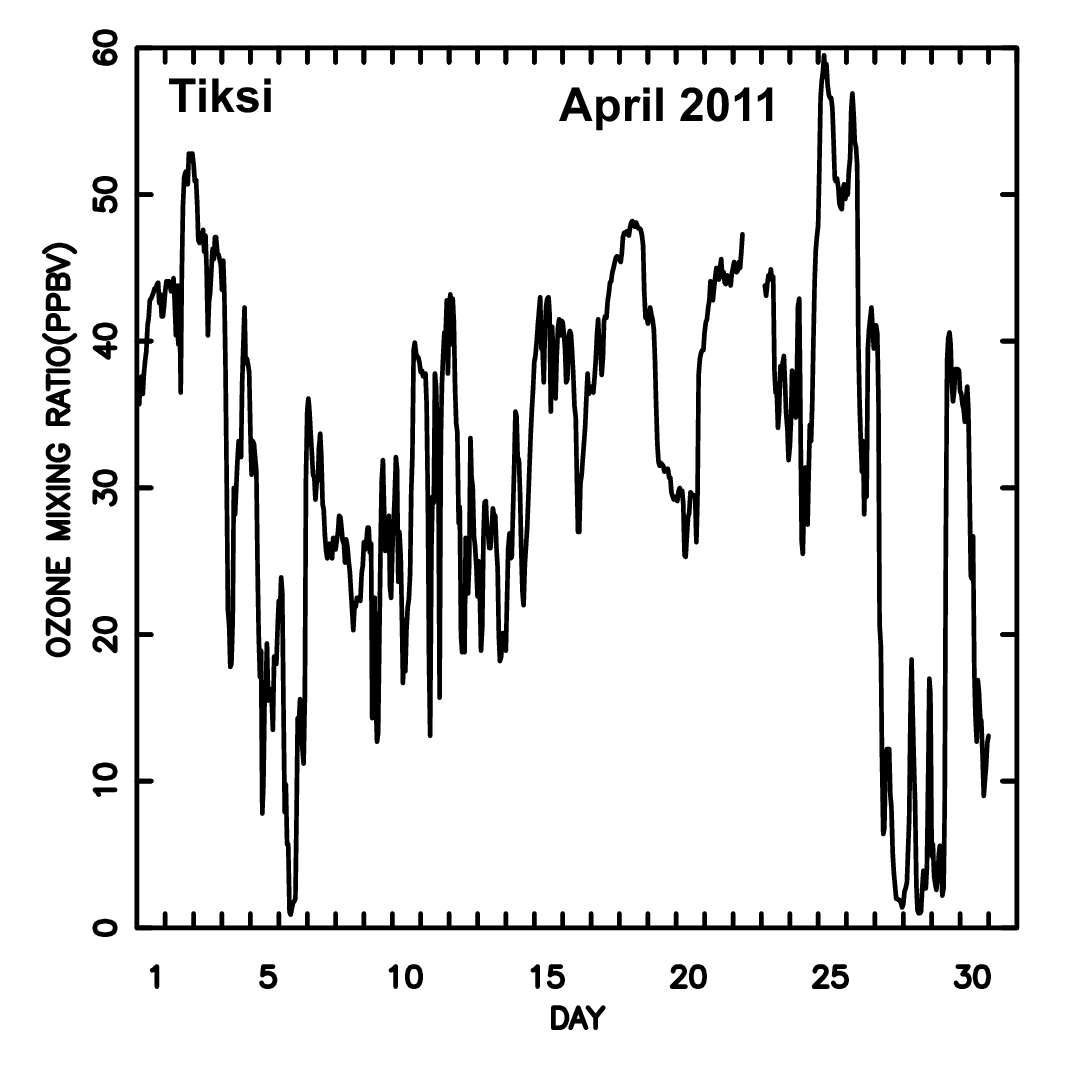 Comparison of hourly surface ozone atBarrow, Alaska and Tiksi, Russia in May 2011
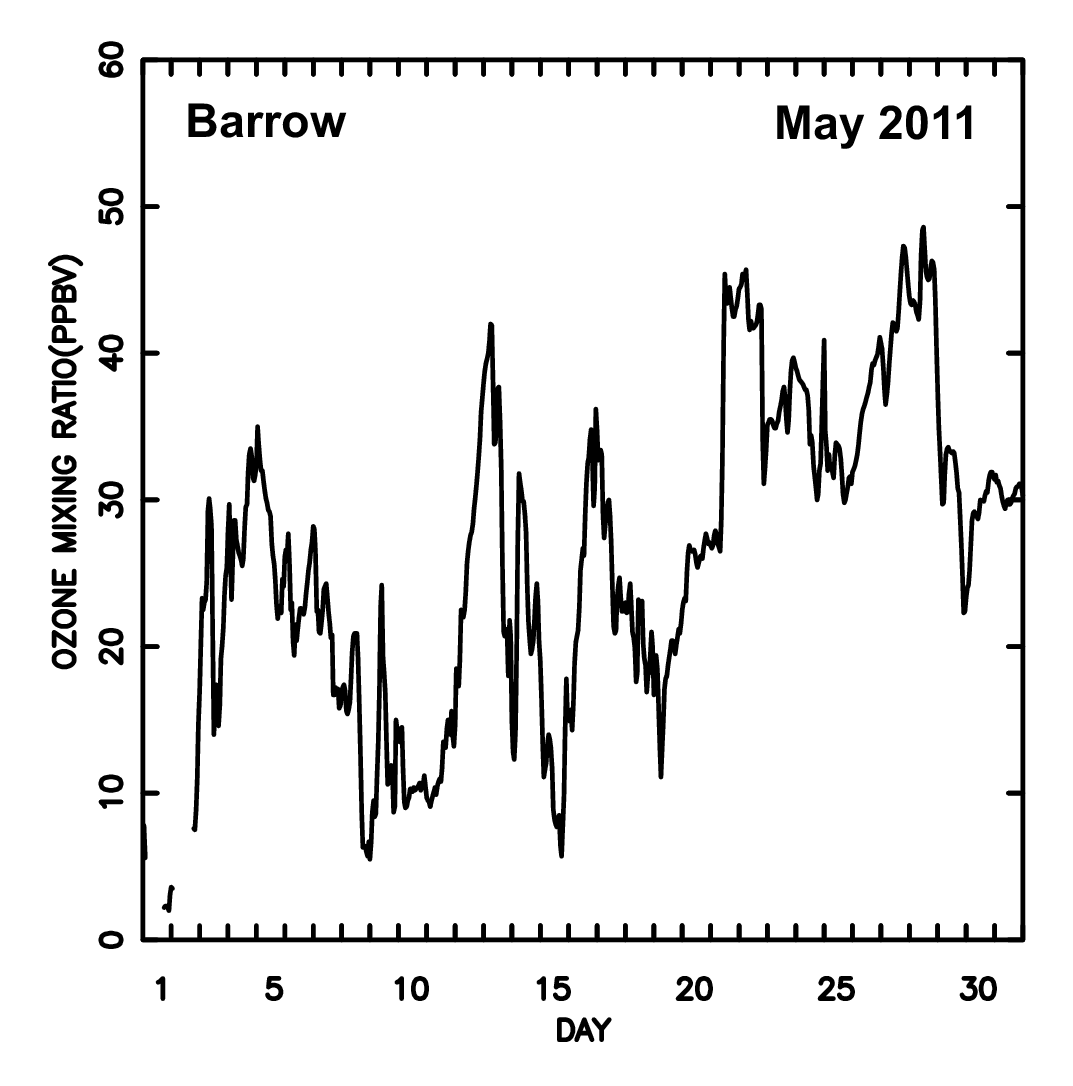 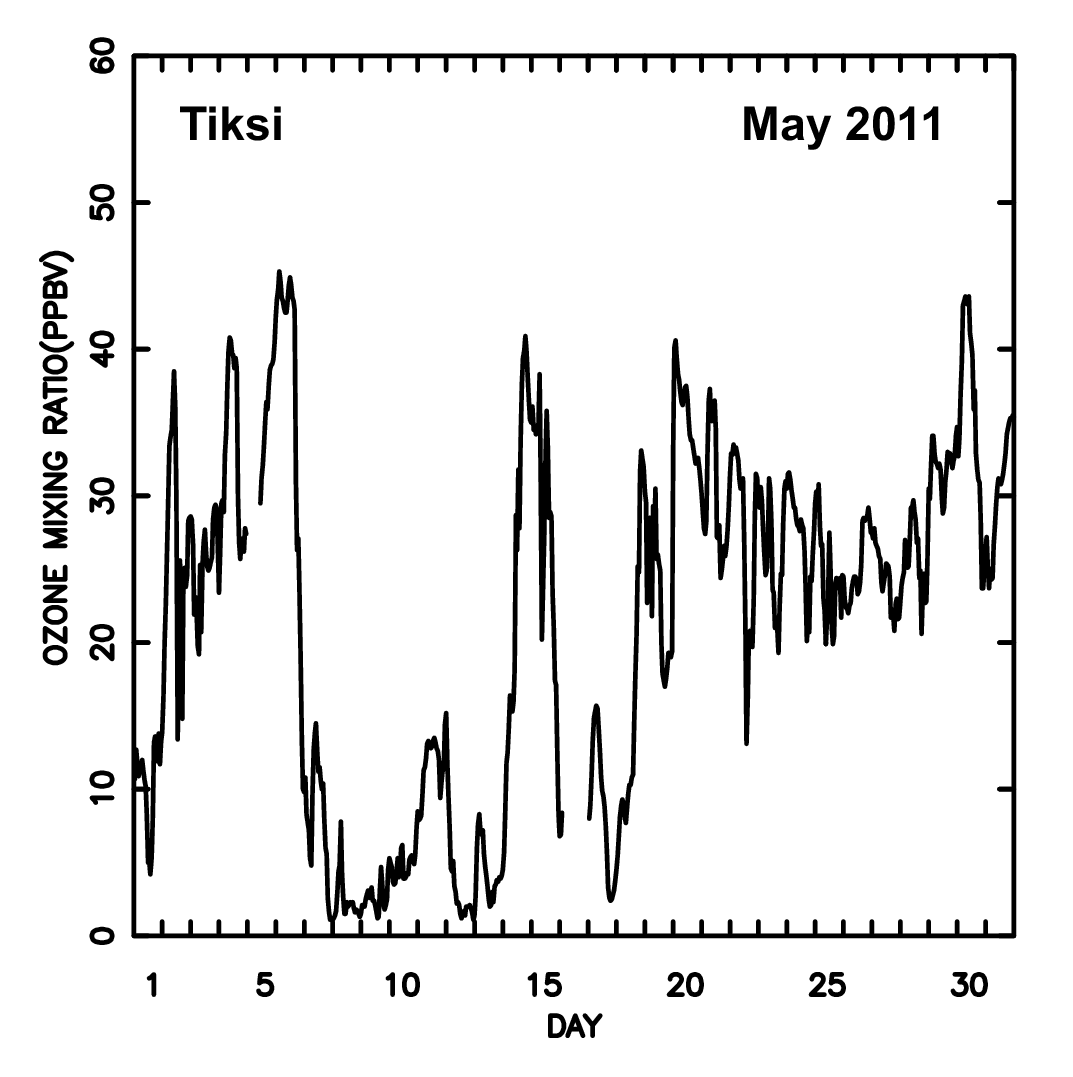 How can we better understand the ozone variations in the spring at Tiksi? An example from Barrow, Alaska.
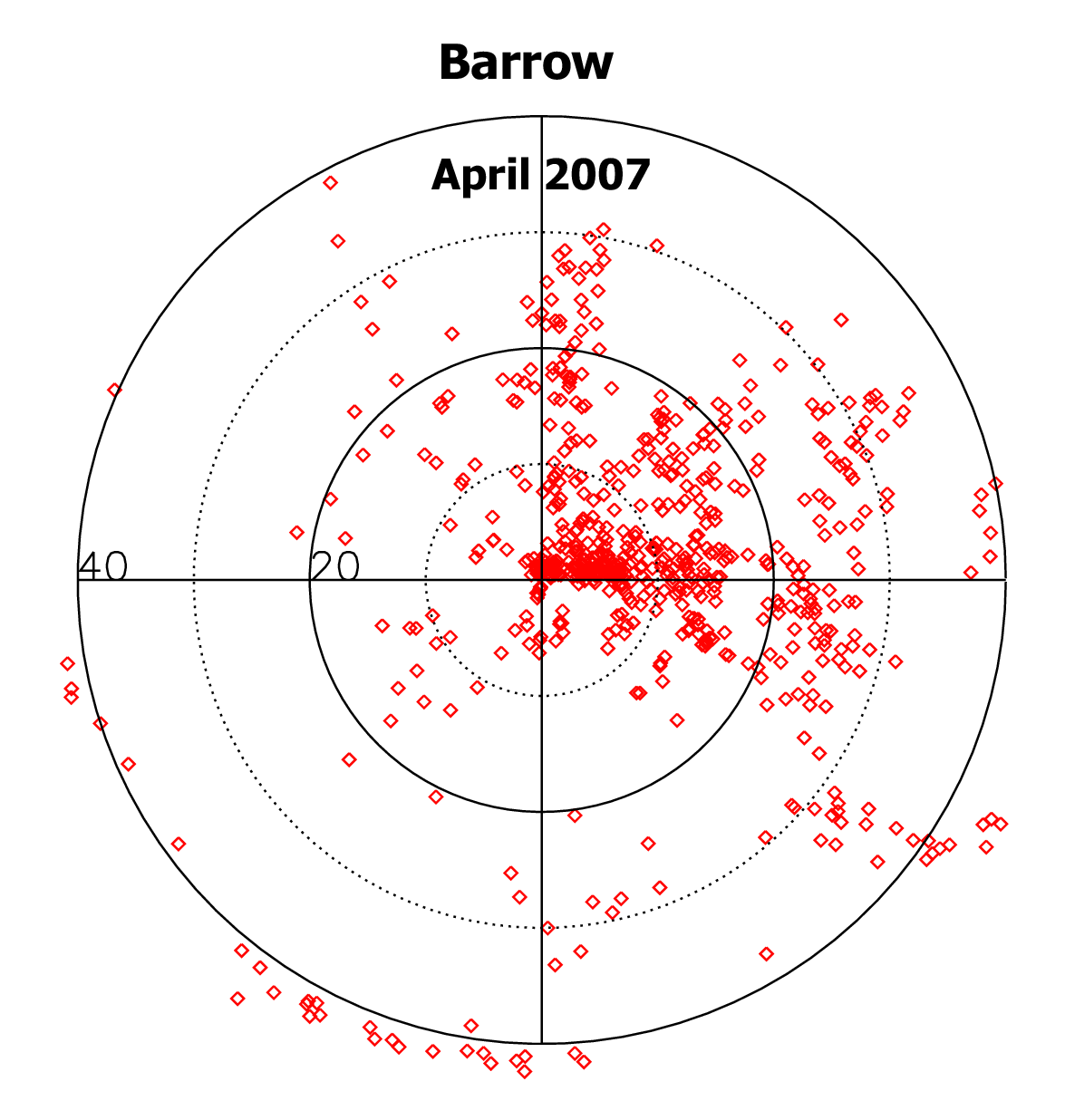 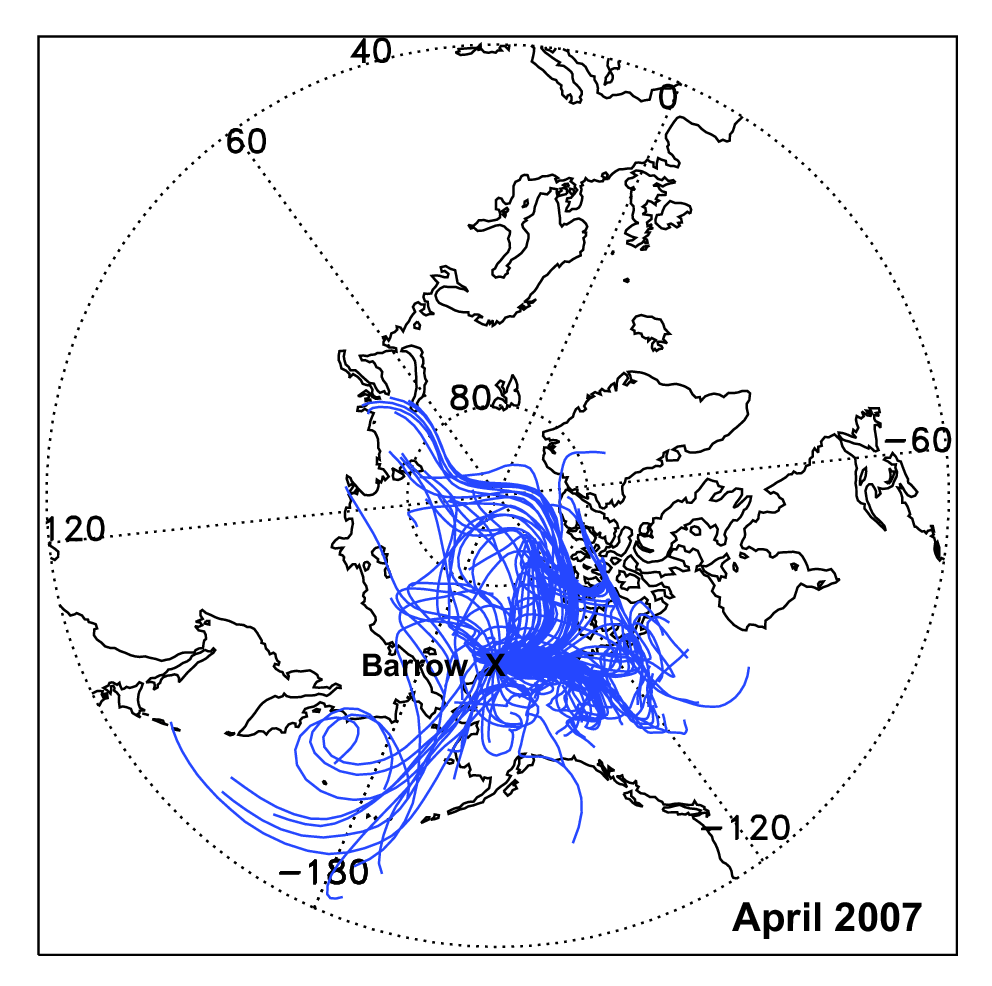 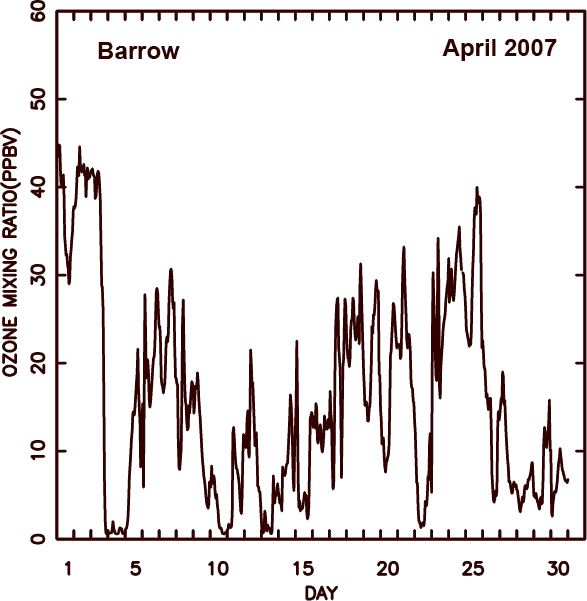 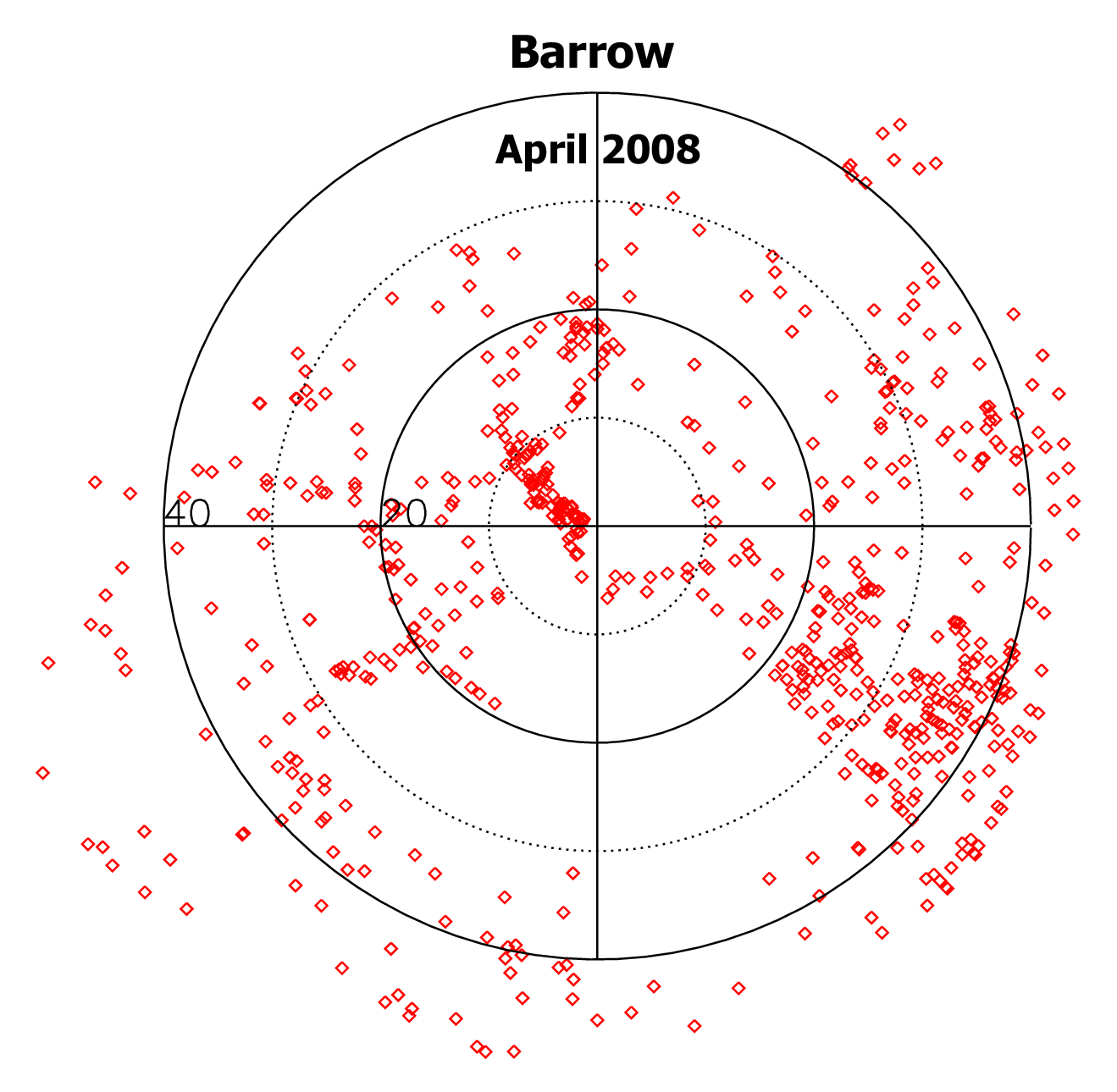 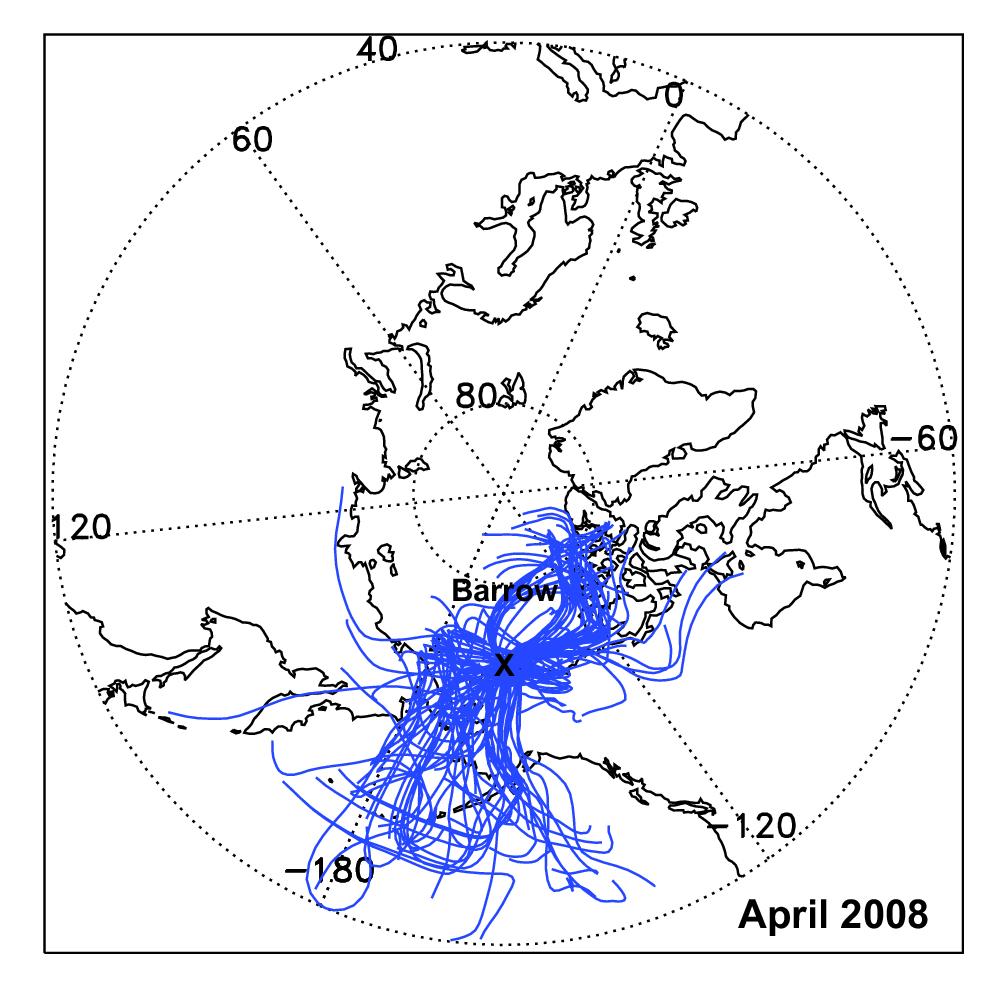 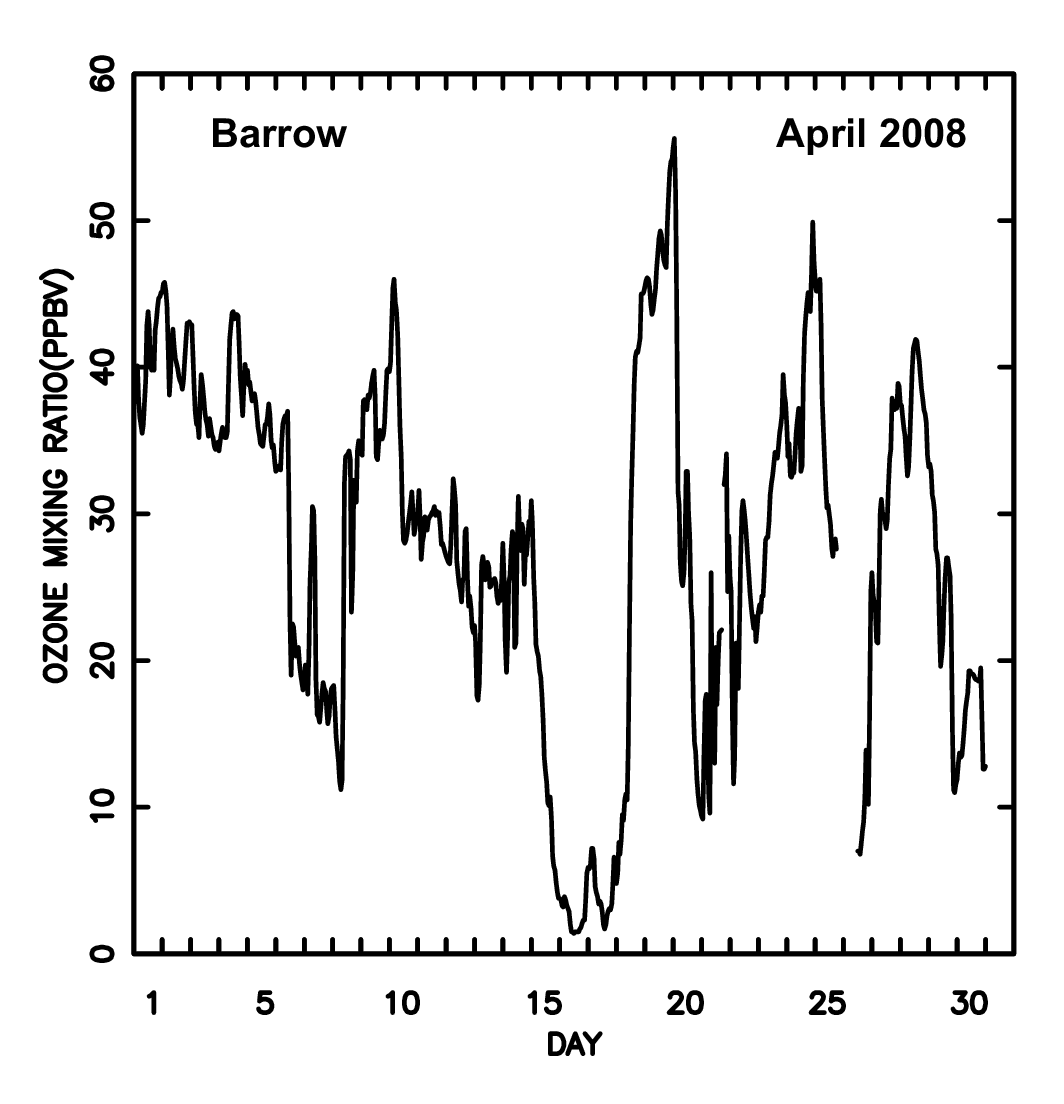